Direct & Inverse Proportion
Direct & Inverse Proportion
June 2017
2H Q22
June 2018
3H Q21
June 2017
3H Q14
SAM
2H Q20
Nov 2018
2H Q9
1 Marker
Nov 2017
2H Q20
Nov 2018
2H Q21
May 2018
1H Q10
SAM 2H Q20
Direct & Inverse Proportion
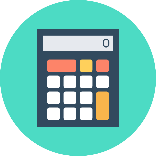 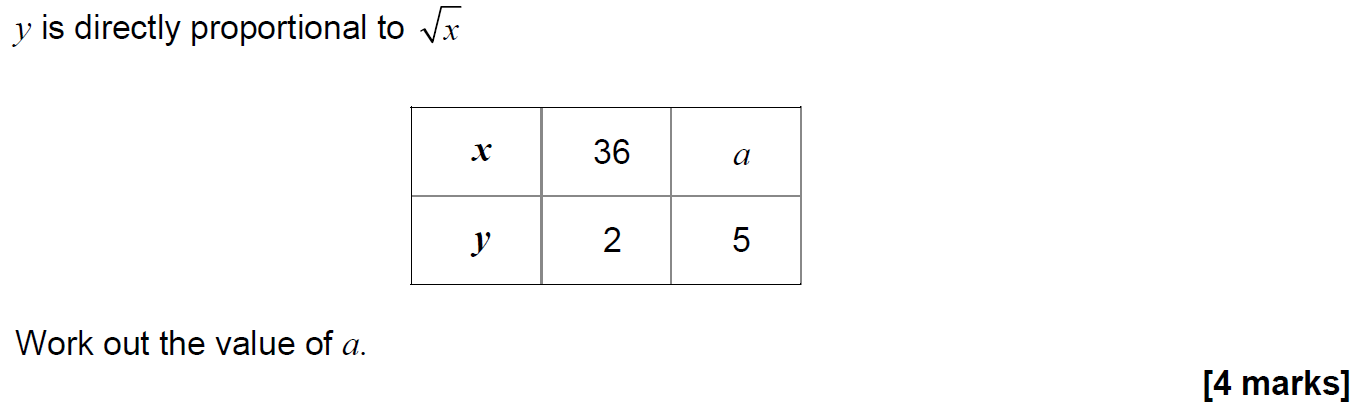 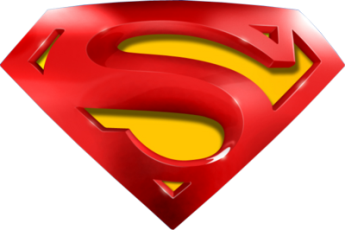 SAM 2H Q20
Direct & Inverse Proportion
A
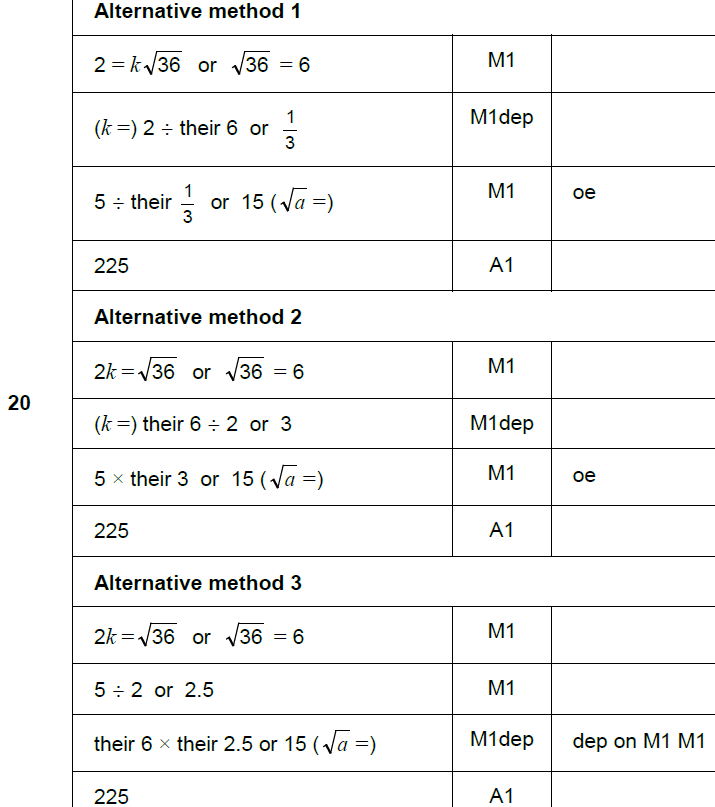 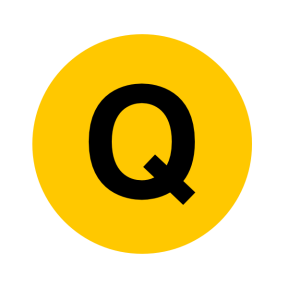 June 2017 2H Q22
Direct & Inverse Proportion
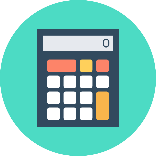 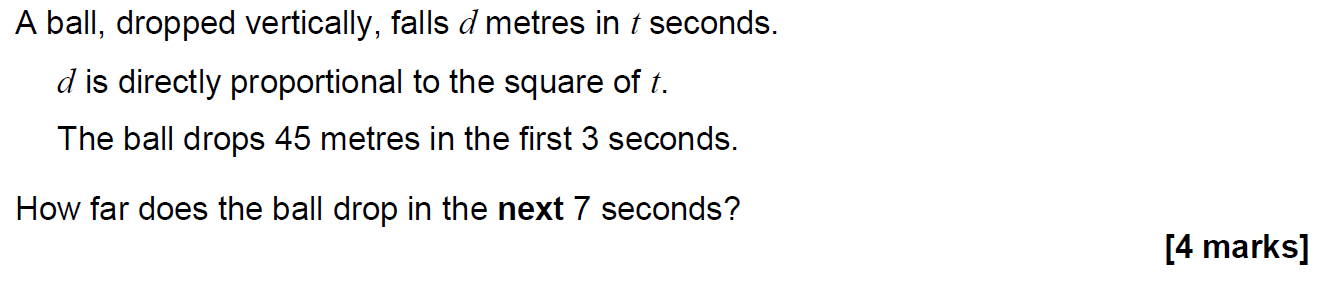 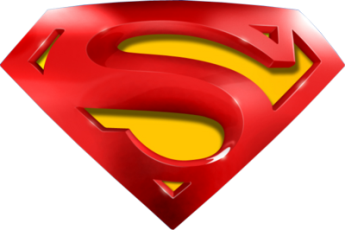 June 2017 2H Q22
Direct & Inverse Proportion
A
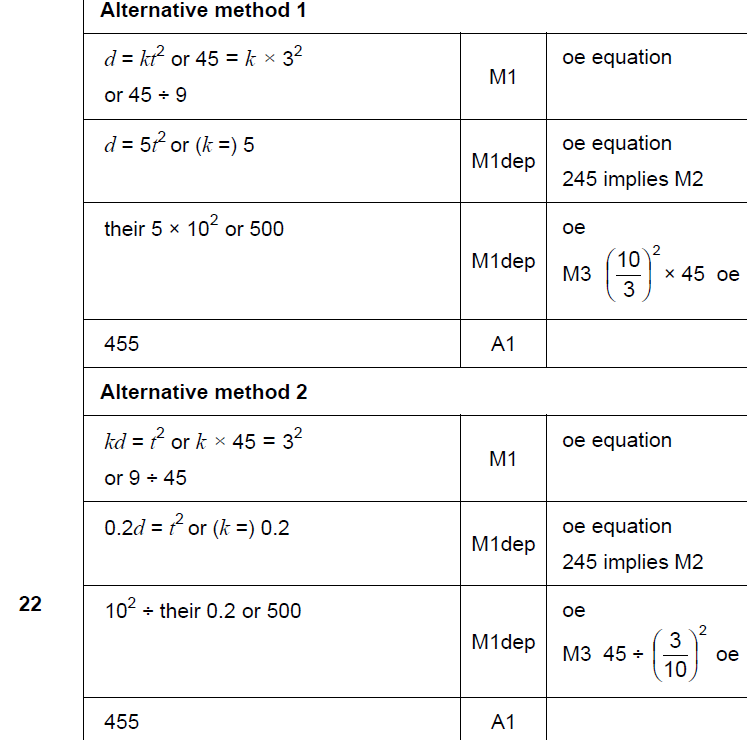 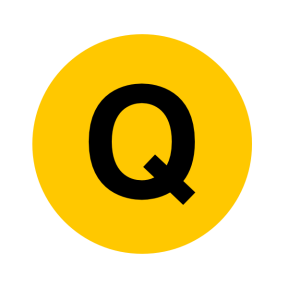 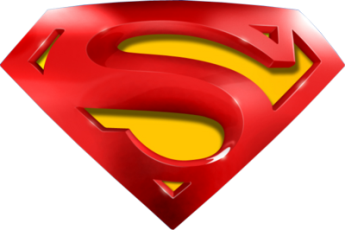 June 2017 2H Q22
Direct & Inverse Proportion
A notes
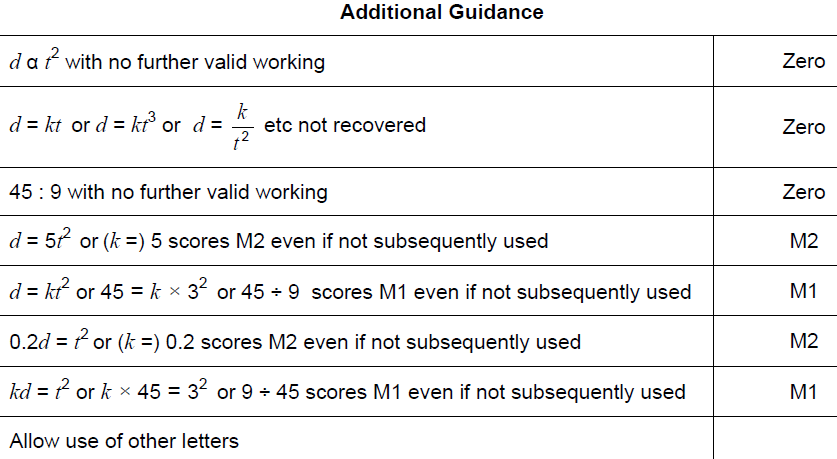 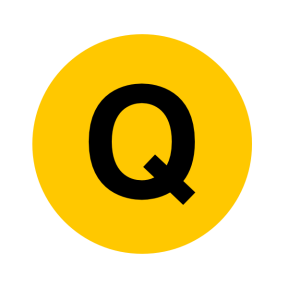 June 2017 3H Q14
Direct & Inverse Proportion
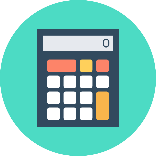 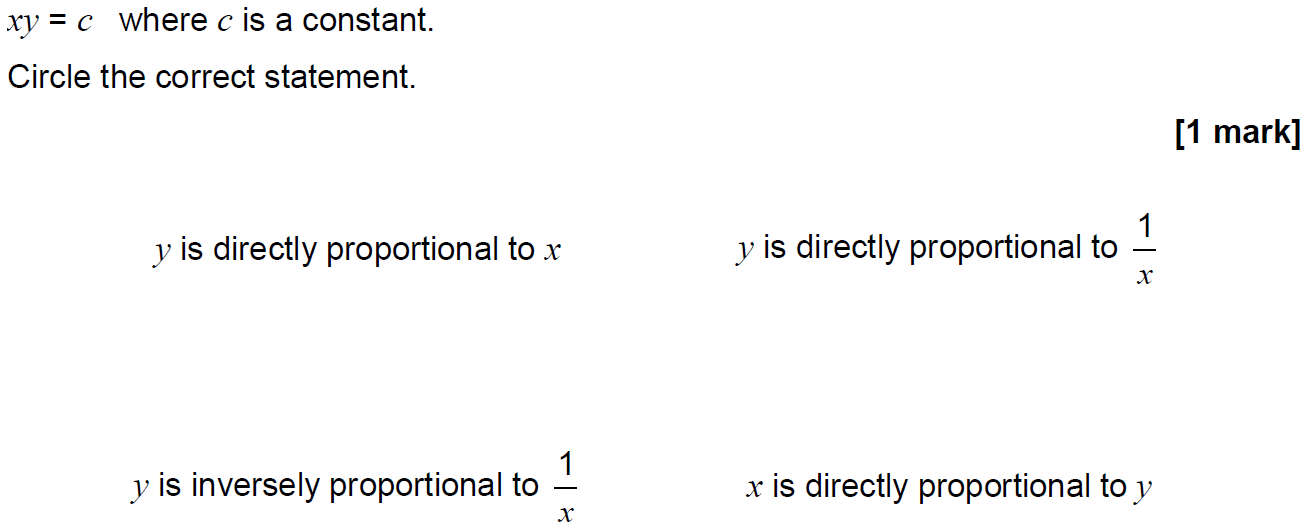 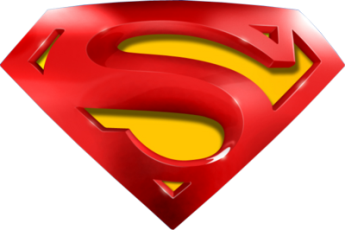 June 2017 3H Q14
Direct & Inverse Proportion
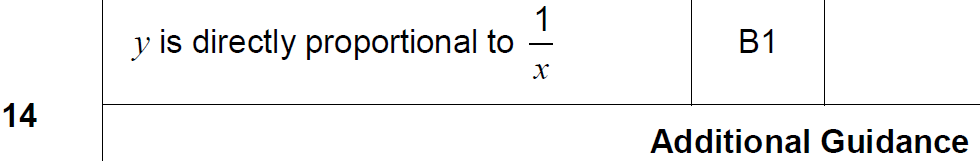 A
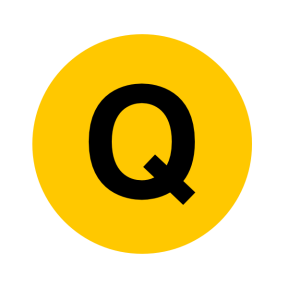 Nov 2017 2H Q20
Direct & Inverse Proportion
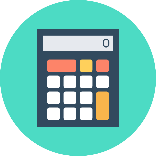 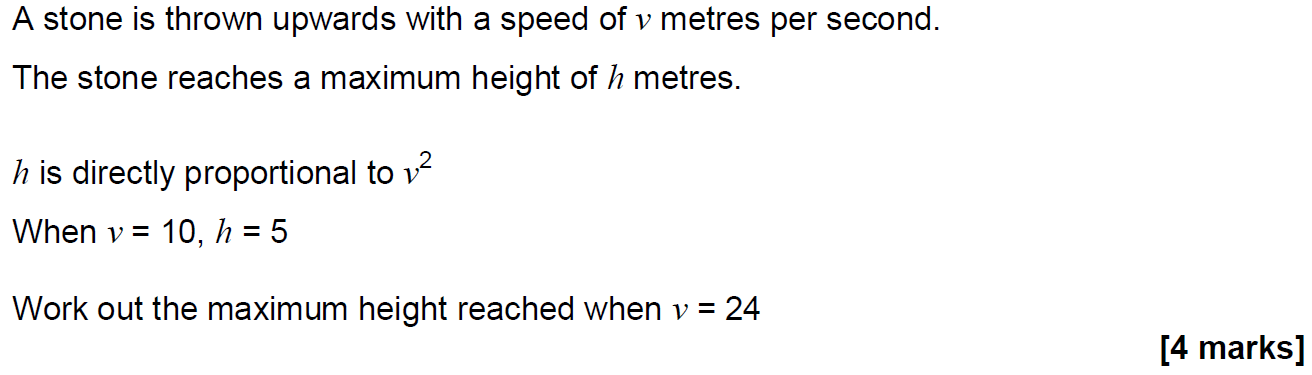 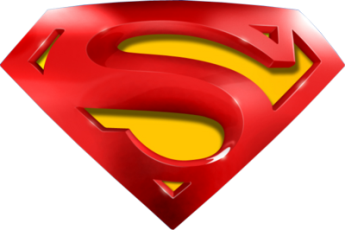 Nov 2017 2H Q20
Direct & Inverse Proportion
A
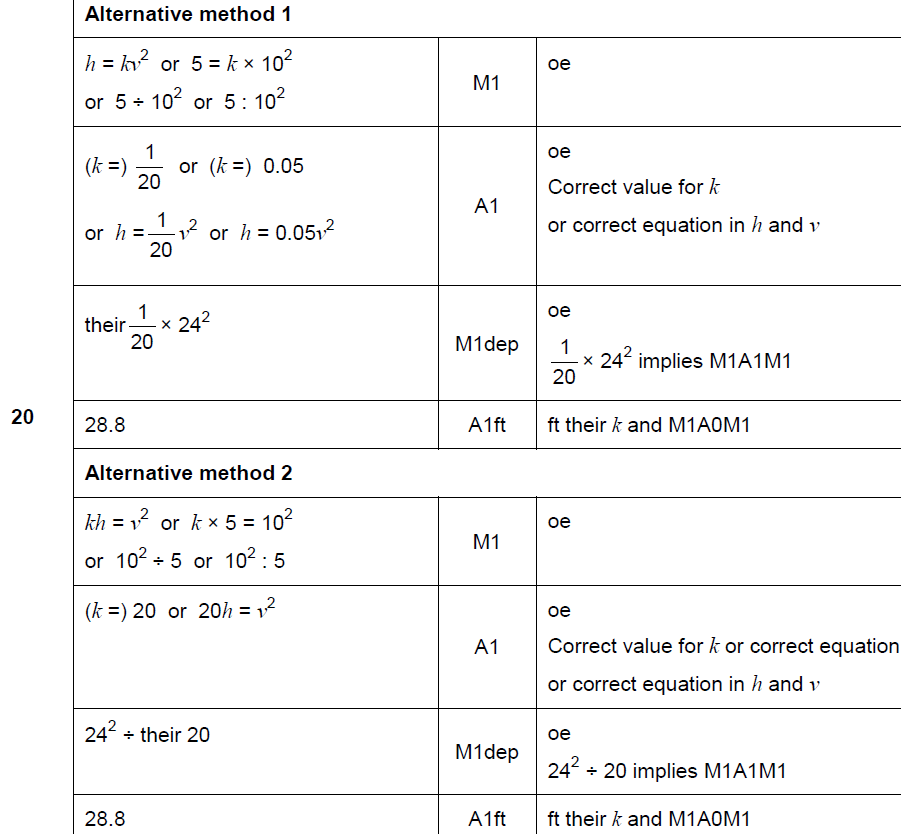 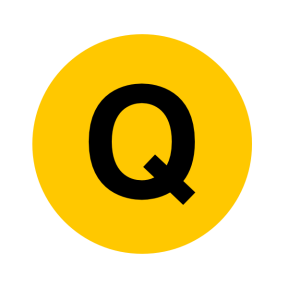 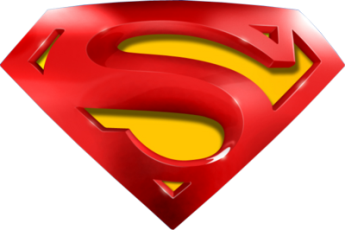 Nov 2017 2H Q20
Direct & Inverse Proportion
A
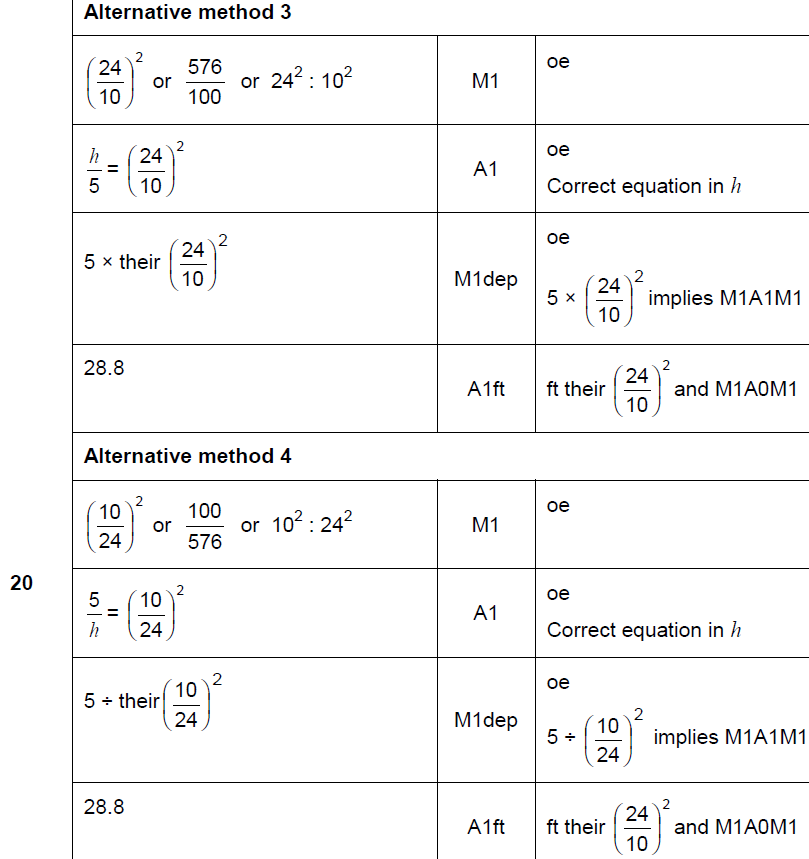 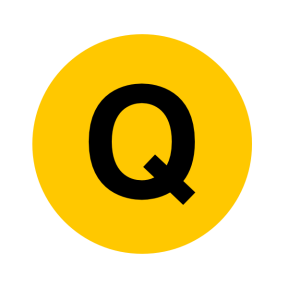 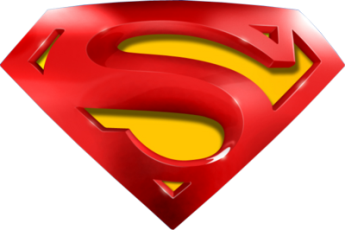 Nov 2017 2H Q20
Direct & Inverse Proportion
A notes
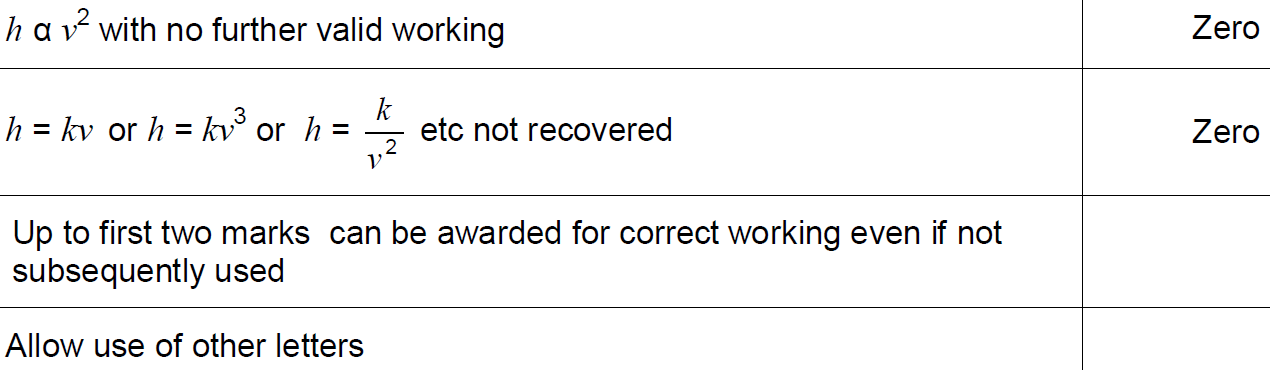 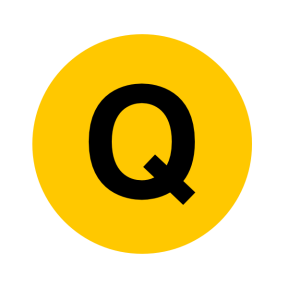 May 2018 1H Q10
Direct & Inverse Proportion
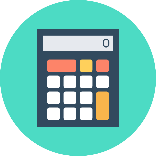 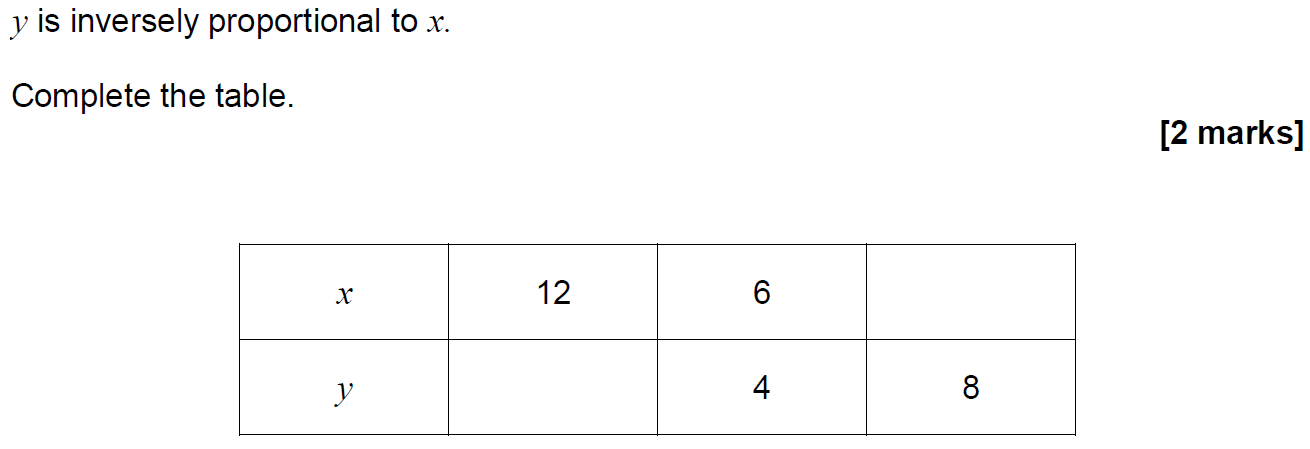 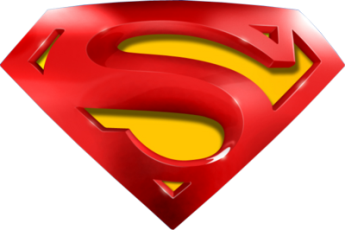 May 2018 1H Q10
Direct & Inverse Proportion
A
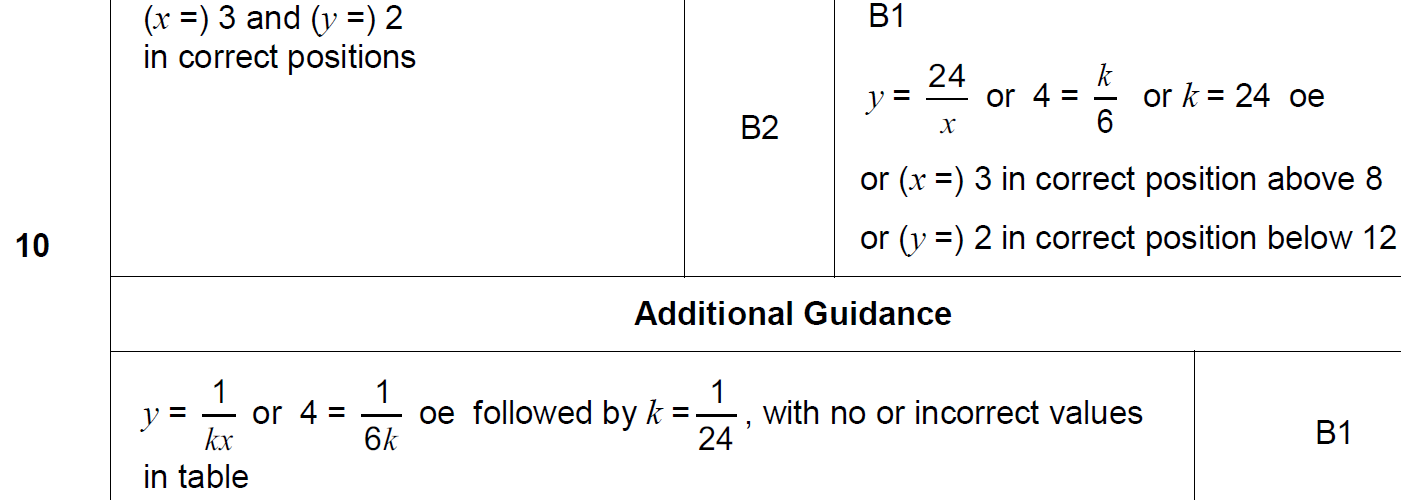 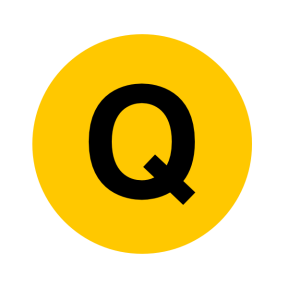 June 2018 3H Q21
Direct & Inverse Proportion
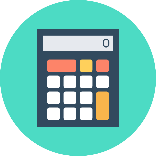 The mass of an ornament is m grams. 
The height of the ornament is h centimetres. 
m is directly proportional to the cube of h. 
m = 1600 when h = 8
(a) 	Work out an equation connecting m and h. 
[3 marks]
(b) 	Work out the mass of an ornament of height 12 centimetres. 
[2 marks]
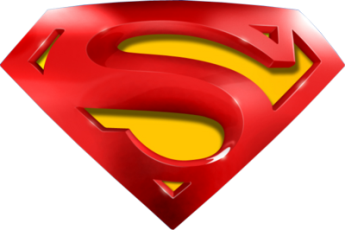 June 2018 3H Q21
Direct & Inverse Proportion
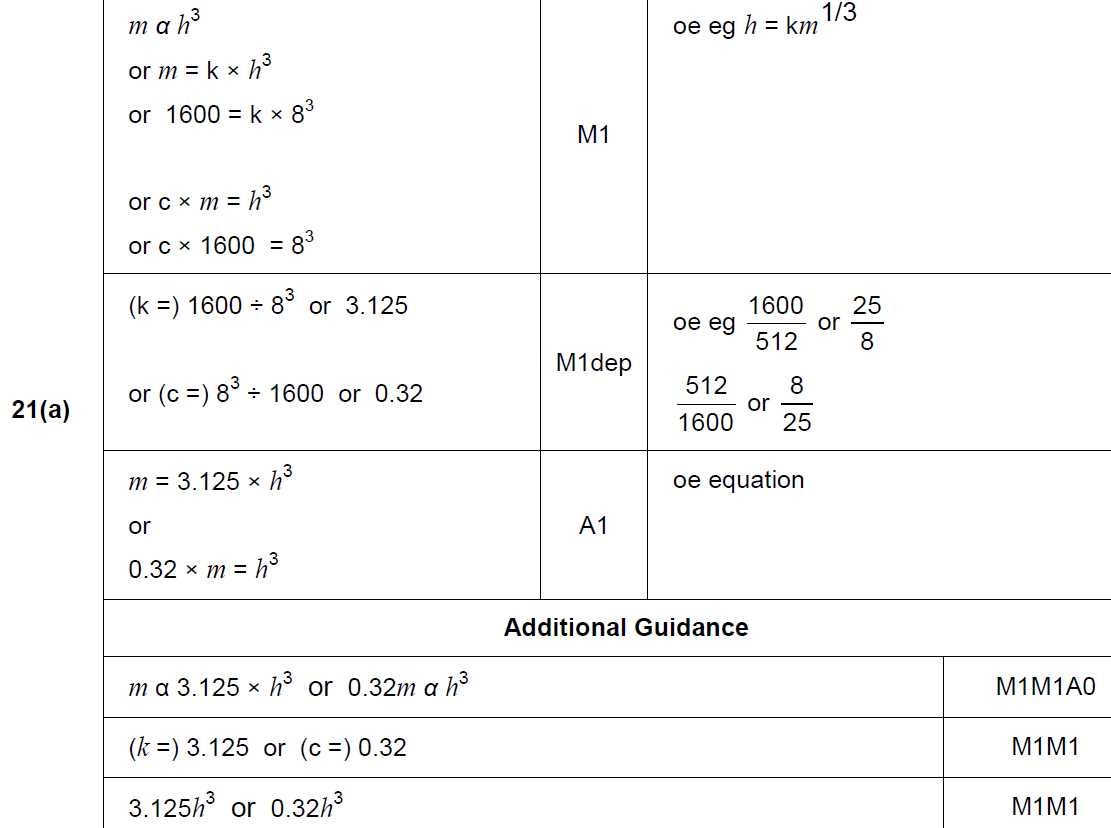 A
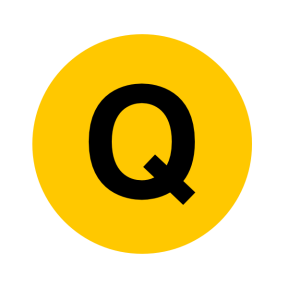 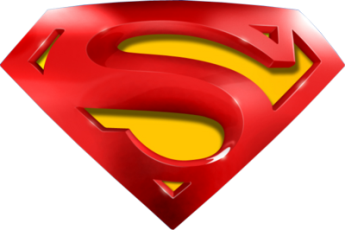 June 2018 3H Q21
Direct & Inverse Proportion
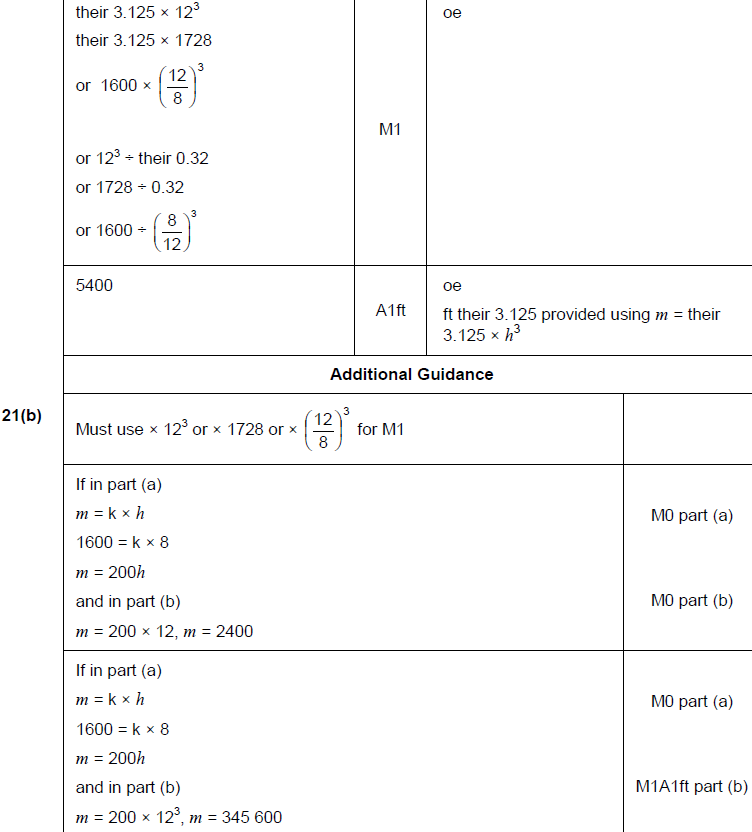 B
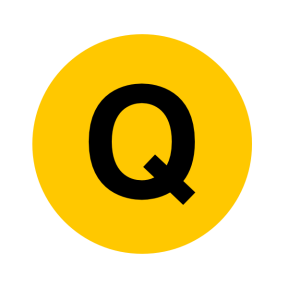 Nov 2018 2H Q9
Direct & Inverse Proportion
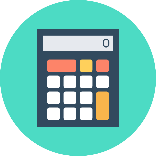 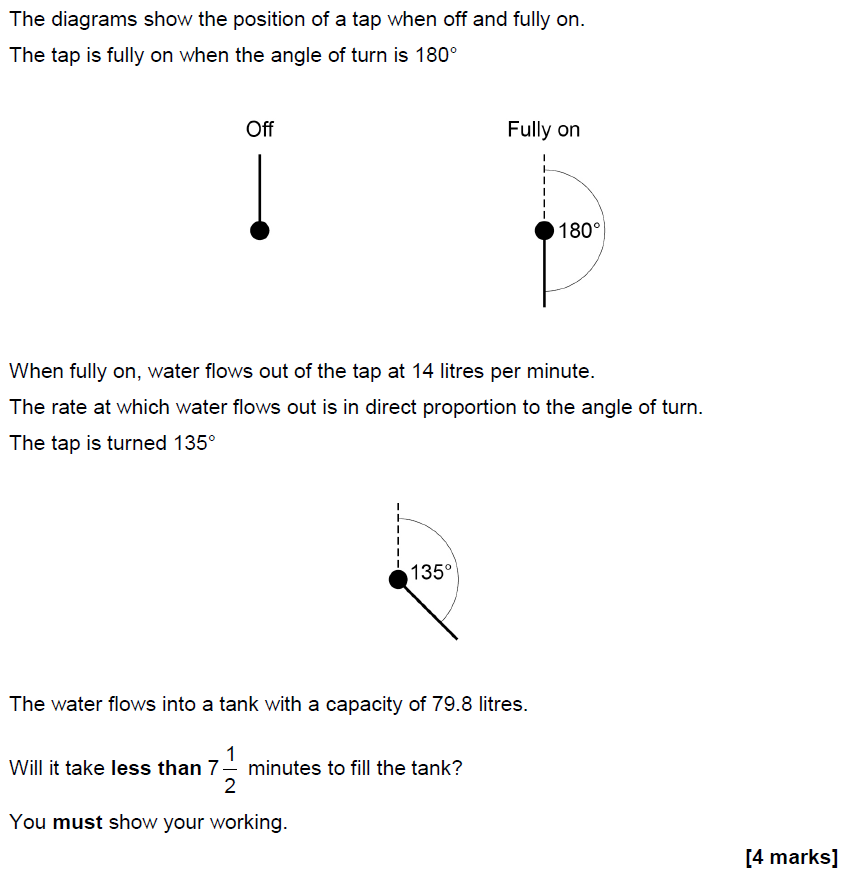 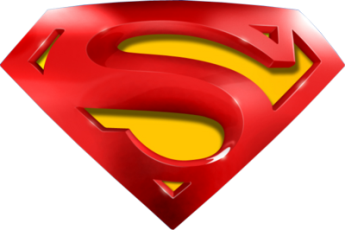 Nov 2018 2H Q9
Direct & Inverse Proportion
A
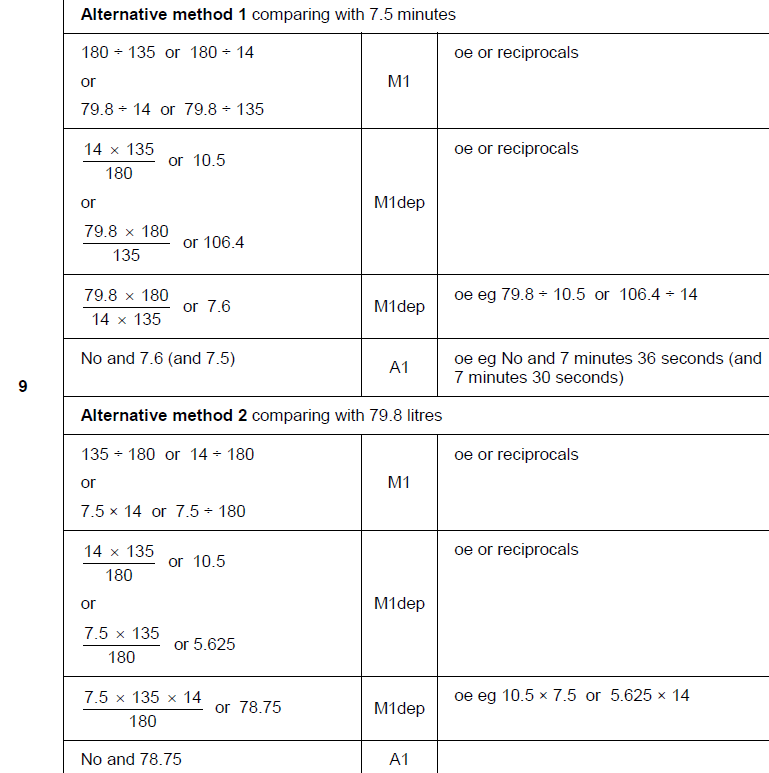 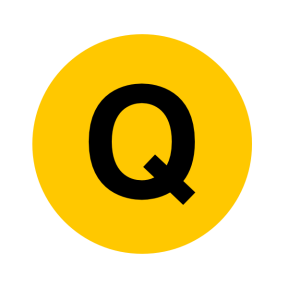 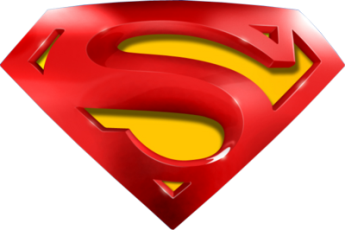 Nov 2018 2H Q9
Direct & Inverse Proportion
A Alternative 2 & 3
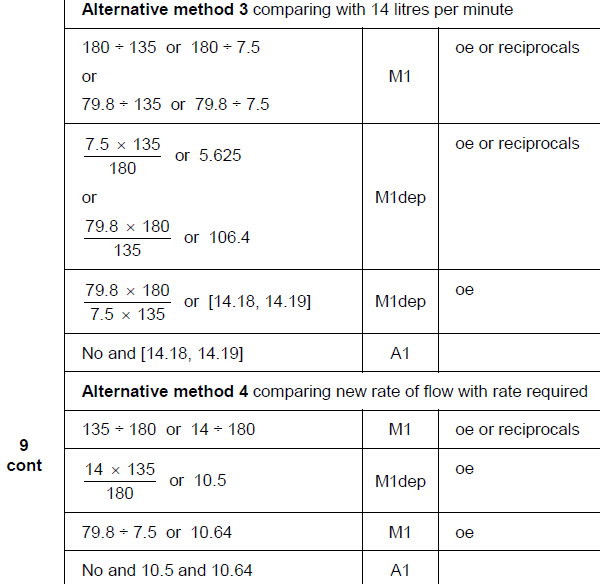 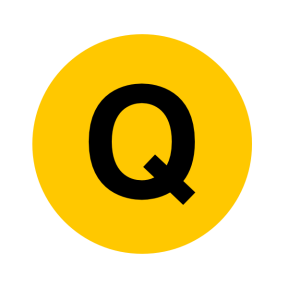 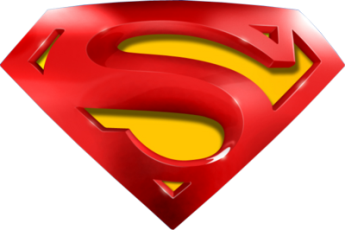 Nov 2018 2H Q9
Direct & Inverse Proportion
A Alternative 4 & notes
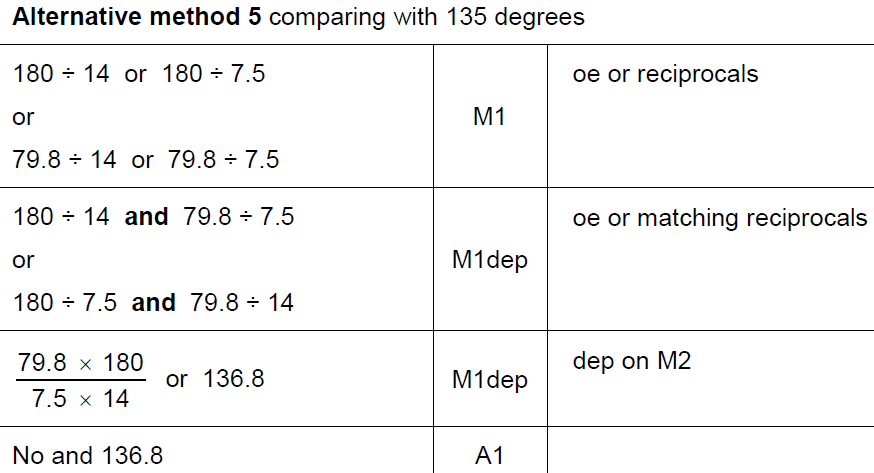 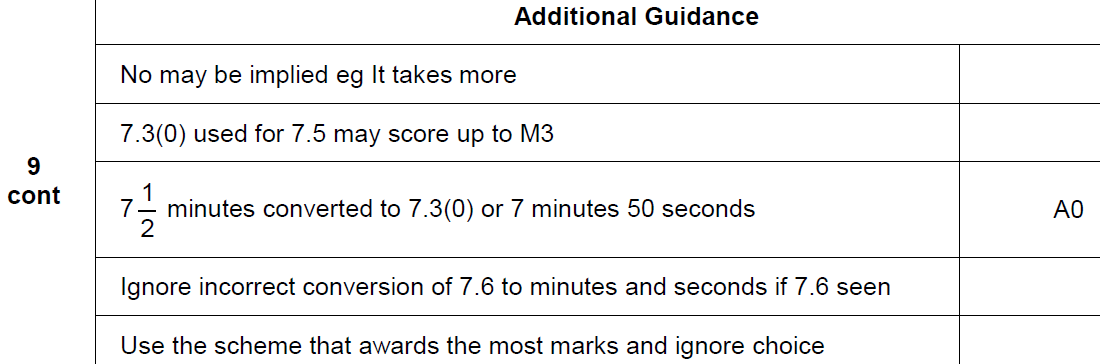 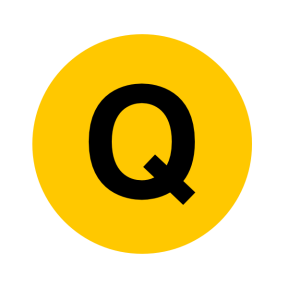 Nov 2018 2H Q21
Direct & Inverse Proportion
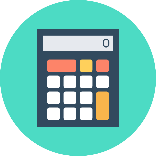 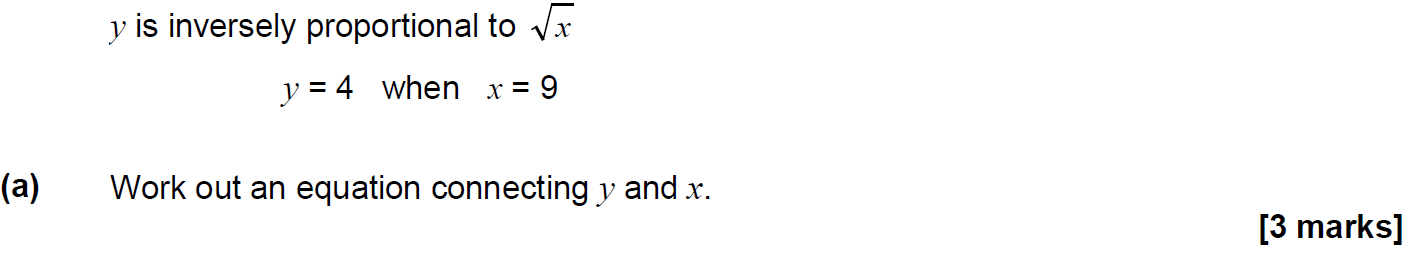 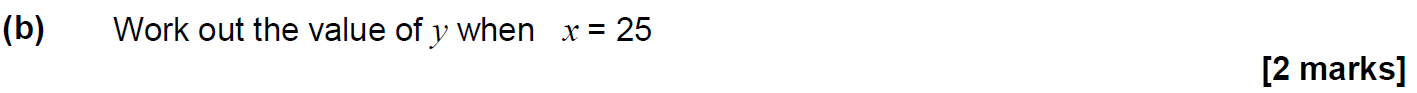 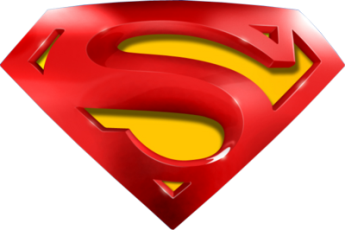 Nov 2018 2H Q21
Direct & Inverse Proportion
A
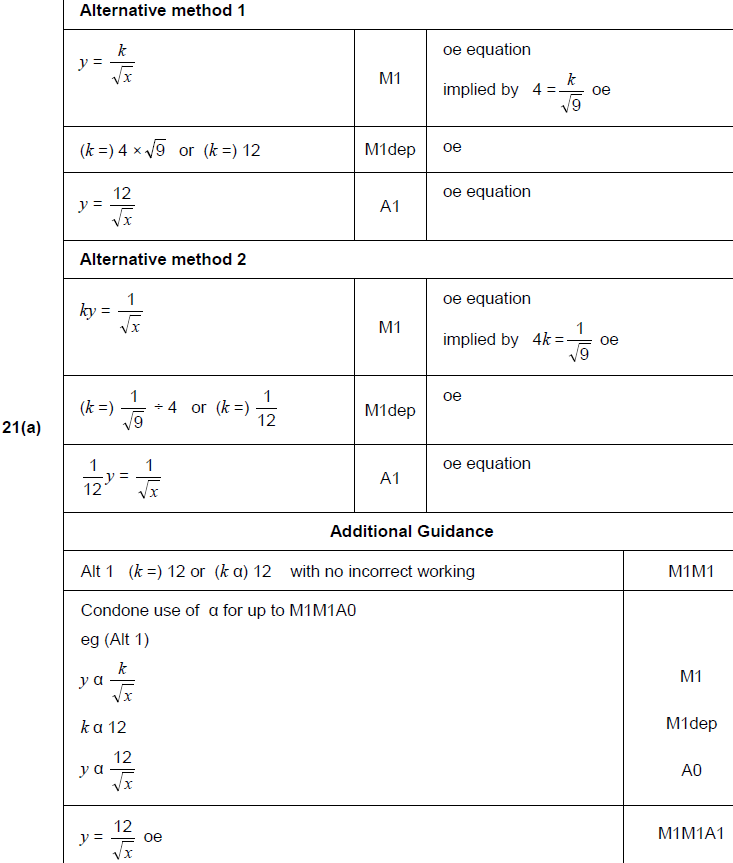 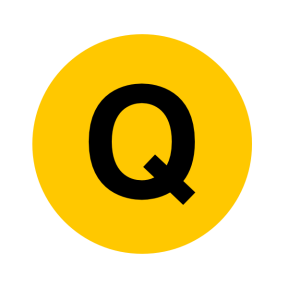 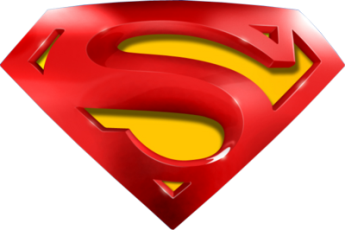 Nov 2018 2H Q21
Direct & Inverse Proportion
B
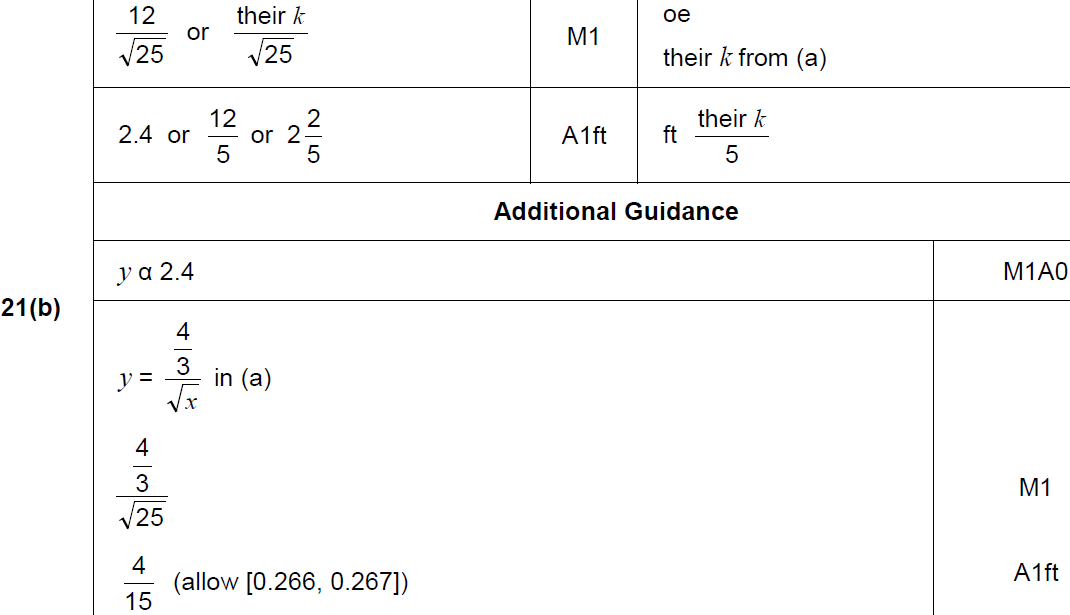 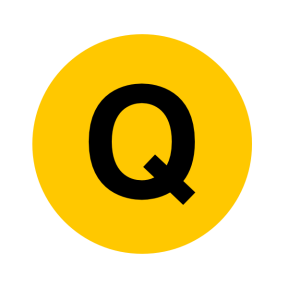